Министерство сельского хозяйства Красноярского края
Улучшение жилищных условий молодых семей и молодых специалистов, проживающих и работающих в сельской местности, в рамках ведомственного проекта «Комплексное развития сельских территорий» государственной программы края «Развитие сельского хозяйства и регулирование рынков сельскохозяйственной продукции, сырья и продовольствия»
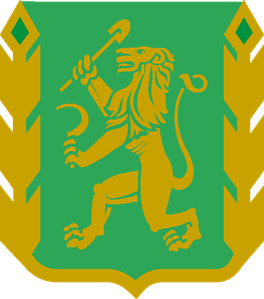 В рамках ведомственного проекта «Комплексное развитие сельских территорий» предусмотрена реализация следующих мероприятий, направленных на улучшение жилищных условий:
- предоставление социальных выплат на строительство (приобретение) жилья гражданам, проживающим на сельских территориях;
- предоставление социальных выплат на строительство (приобретение) жилья молодым семьям и молодым специалистам, проживающим и работающим на селе либо изъявившим желание переехать на постоянное место жительства в сельскую местность и работать там;
- предоставление субсидий сельскохозяйственным товаропроизводителям, за исключением граждан, ведущих личное подсобное хозяйство, на возмещение части затрат на строительство жилья в сельской местности, предоставляемого по договорам найма жилого помещения гражданам, проживающим и работающим на селе либо изъявившим желание переехать на постоянное место жительства в сельскую местность и работать там;
- предоставление социальных выплат гражданам, работающим в государственных учреждениях ветеринарии края в сельской местности или в городах, расположенных в районах Крайнего Севера и приравненных к ним местностях, на строительство (приобретение) жилья;
- предоставление социальных выплат на строительство (приобретение) жилья гражданам, работающим по трудовому договору в должности преподавателя или мастера производственного обучения в профессиональной образовательной организации, осуществляющей подготовку кадров по укрупненной группе профессий и специальностей «Сельское хозяйство и сельскохозяйственные науки» и расположенной в сельской местности, городском поселении, городском округе (за исключением городского округа город Красноярск).
Целью государственной поддержки по улучшению жилищных условий граждан, проживающих в сельской местности, является  укрепление кадрового потенциала сельских территорий края за счет создания условий по обеспечению граждан, в том числе молодых семей и молодых специалистов, работающих в организациях  агропромышленного комплекса и социальной сферы, доступным жильем в сельской местности
Получатели социальных выплат
 1. Граждане (без ограничения по возрасту), работающие в сельскохозяйственных организациях или в социальной сфере в сельской местности;

2. Молодые семьи и молодые специалисты (не старше 35 лет на дату подачи заявления на участие                в мероприятии по улучшению жилищных условий), работающие в сельскохозяйственных организациях или в социальной сфере в сельской местности;

3. Граждане (в возрасте до 55 лет), работающие в государственных учреждениях ветеринарии края;

4. Гражданам, работающим по трудовому договору в должности преподавателя или мастера производственного обучения
Получатели субсидий
1. Сельскохозяйственные товаропроизводители, за исключением граждан, ведущих личное подсобное хозяйство
Основные критерии и условия получения социальных выплат на строительство или приобретение жилья в сельской местности
Гражданин Российской Федерации:

заключивший трудовой договор с  сельскохозяйственным товаропроизводителем, или с организацией агропромышленного комплекса, или с научной организацией, или с организацией социальной сферы, или с государственным учреждением ветеринарии края, или осуществляющий  предпринимательскую деятельность  в качестве сельскохозяйственного товаропроизводителя;

признанный нуждающимся в улучшении жилищных условий в соответствии с действующим законодательством;

имеющий собственные или заемные средств на строительство или приобретение жилья в размере, не обеспеченном социальной выплатой в размере не менее 10 % от расчетной стоимости жилья;

для молодых семей и молодых специалистов - возраст не старше 35 лет на дату подачи заявления на получение государственной поддержки
размер социальных выплат составляет  90 %от расчетной стоимости жилья;

социальные выплаты могут быть направлены на строительство или приобретение жилого дома (квартиры) в сельской местности;

оформление права собственности  на построенное или приобретенное жилье на всех членов семьи в равных долях;

обязательство  получателя социальной выплаты – работать в сельской местности не менее пяти лет  с момента перечисления социальной выплаты в одной сфере деятельности;

срок оформления жилья с момента перечисления социальной выплаты составляет: 3 года при строительстве и 14 месяцев при приобретении.
Перечень документов необходимых для участия в мероприятии по улучшению жилищных условий молодых семей и молодых специалистов
- заявление на участие в мероприятии;
- копий документов, удостоверяющих личность заявителя и членов его семьи (при наличии членов семьи);
- копии документа об образовании (представляется по собственной инициативе заявителя) или копии документа об образовании, выданного на территории иностранного государства, и его нотариально удостоверенного перевода на русский язык (для молодых специалистов);
- копии свидетельства об усыновлении ребенка (детей), выданной органом записи актов гражданского состояния или консульским учреждением Российской Федерации (при наличии детей) (для молодых семей);
- копии свидетельства о регистрации брака (для молодых семей);
- копии свидетельства о рождении ребенка (детей) или копии акта органа опеки и попечительства об установлении опеки (попечительства) над ребенком, передачи ребенка на воспитание в приемную семью (для молодых семей);
- копии трудовой книжки (копии трудового договора) или информации о трудовой деятельности в соответствии со сведениями о трудовой деятельности, предусмотренными статьей 66.1 Трудового кодекса Российской Федерации, в распечатанном виде либо в электронной форме с цифровой подписью (для работающих по трудовым договорам);
- выписки из единого государственного реестра индивидуальных предпринимателей (для индивидуальных предпринимателей);
- выписки из решения органа местного самоуправления о признании заявителя и членов его семьи нуждающимися в улучшении жилищных условий (с указанием основания и даты такого признания), выданной органом местного самоуправления по месту постоянного жительства заявителя и членов его семьи, осуществляющим принятие граждан на учет в качестве нуждающихся в жилых помещениях по основаниям, установленным статьей 51 Жилищного кодекса Российской Федерации (для постоянно проживающих в сельской местности);
- копии договора найма, или аренды, или безвозмездного пользования жилым помещением либо иного документа, подтверждающего проживание заявителя и членов его семьи на сельской территории (для переехавших в сельскую местность);
- копии свидетельства о регистрации по месту пребывания заявителя и членов его семьи (для переехавших в сельскую местность);
- копий документов, подтверждающих наличие у заявителя собственных и (или) заемных средств в размере не менее 10 процентов расчетной стоимости строительства (приобретения) жилья;
- выписки из единого государственного реестра недвижимости об отсутствии (наличии) у заявителя и членов его семьи в собственности жилого помещения в границах сельской территории, в которой один из членов семьи осуществляет трудовую или предпринимательскую деятельность (для переехавших в сельскую местность);
- копии документа о государственной регистрации права собственности или договора аренды на земельный участок, предоставленный для строительства или письменное обязательство о готовности в течение 6 месяцев с момента получения письменного уведомления о включении его в Сводный список оформить такой документ (при строительстве жилого дома);
- справку о доходах заявителя за год, предшествующий году подачи заявления, и текущий год, по состоянию на 1-е число месяца, в котором подается заявление на участие в мероприятии, по форме 2-НДФЛ, выданную налоговым агентом (для работающих по трудовым договорам, индивидуальным предпринимателям);
- сведения за год, предшествующий году подачи заявления, о деятельности индивидуального предпринимателя по форме федерального статистического наблюдения № 1-ИП «Сведения о деятельности индивидуального предпринимателя» (для индивидуальных предпринимателей).
Основные причины отказов от включения в Сводный список:
7 человек – личное заявление;
43 человека – выявление недостоверной информации, содержащейся в документах или заявитель не относится к категории получателей социальной выплаты, в том числе: 
       - образование заявителя не соответствует занимаемой должности (для молодых специалистов); 
       - несоответствия заключенного трудового договора и справки 2-НДФЛ (трудовой договор заключен с одним работодателем, справки по форме 2-НДФЛ предоставлены от другого работодателя);
       - в выписке из решения органа местного самоуправления о признании заявителя и членов его семьи нуждающимися в улучшении жилищных условий не прописаны члены семьи или признан нуждающимся только заявитель;
       - адрес, по которому заявитель и члены семьи признаны нуждающимися, согласно выписке, не совпадают с адресом регистрации заявителя и членов семьи; 
       - отсутствие у заявителя собственных (или) заемных средств не менее 10% от расчетной стоимости строительства (приобретения) жилья.
7 человек – неполный пакет документов;
121 человек – недостаточный объем средств, предусмотренных на финансирование мероприятия в 2024 году.
Выписка из решения органа местного самоуправления о признании заявителя и членов его семьи нуждающимися в улучшении жилищных условий должна содержать:
основание и дату такого признания;
адрес, по которому заявитель и члены его семьи признаются нуждающимися в улучшении жилищных условий;
заявитель и члены его семьи должны проживать совместно и быть зарегистрированными в одном жилом помещении;
в выписке должны быть указаны все члены семьи, которые признаются нуждающимися в улучшении жилищных условий;
принятие граждан на учет в качестве нуждающихся в жилых помещениях по основаниям, установленным статьей 51 Жилищного кодекса Российской Федерации.
Изменения с 2024 года порядка формирования Сводных списков молодых семей и молодых специалистов
ежегодное формирование сводных списков с учетом объема средств, предусмотренных на реализацию мероприятия, по 2-м очередям независимо от способа улучшения жилищных условий (1-я очередь – работники агропромышленного комплекса, 2-я очередь – работники социальной сферы);
дополнительное включение в сводный список получателей государственной поддержки, относящихся к 1 очереди заявителей, работников научных организаций и организаций агропромышленного комплекса;
распределение работникам социальной сферы не менее 20 % объема ассигнований, предусмотренных на реализацию мероприятия;
в случае призыва участника мероприятия на военную службу на СВО и невозможности реализации им права на улучшение жилищных условий в текущем году, участник мероприятия исключается Министерством из Сводного списка на текущий год в срок до 15 октября текущего года. При формировании в следующем году Сводного списка на текущий год этот участник мероприятия включается в Сводный список на текущий год в первоочередном порядке согласно дате и времени подачи заявления на участие в мероприятии с предоставлением ему социальной выплаты.
Обязательные документы, подтверждающие факт строительства (приобретения) жилого дома
При строительстве:
копия договора подряда на строительство жилого дома;
копия выписки из единого государственного реестра недвижимости о государственной регистрации права собственности или договора аренды на земельный участок, предоставленный для строительства;
копия разрешения на строительство или уведомления о соответствии указанных в уведомлении о планируемых строительстве или реконструкции объекта индивидуального жилищного строительства или садового дома параметров объекта индивидуального жилищного строительства или садового дома установленным параметрам и допустимости размещения объекта индивидуального жилищного строительства или садового дома на земельном участке, выданного уполномоченным органом местного самоуправления;
копия локальной сметы либо локального сметного расчета или других форм сметной документации, в которых указаны объемы и стоимость планируемых к исполнению строительных работ;
копии документов, подтверждающих объем и стоимость выполненных строительных работ, по формам № КС-2 «Акт о приемке выполненных работ» и № КС-3 «Справка о стоимости выполненных работ и затрат».
При приобретении:
копия договора купли-продажи жилого помещения;
копия выписки из единого государственного реестра недвижимости о государственной регистрации права собственности на приобретенное жилое помещение;
копия заключения об оценке соответствия помещения (многоквартирного дома) требованиям, установленным в Положении о признании помещения жилым помещением, жилого помещения непригодным для проживания, многоквартирного дома аварийным и подлежащим сносу или реконструкции, садового дома жилым домом и жилого дома садовым домом, выданного в соответствии с Положением, утвержденным Постановлением Правительства Российской Федерации от 28.01.2006 № 47
Объем финансирования мероприятий, направленных на улучшение жилищных условий молодых семей и молодых специалистов, проживающих в сельской местности, за счет средств краевого бюджета увеличился с 245,0 млн рублей в 2021 году до 625,9 млн рублей в 2024 году или в 2,55 раза.
Основные отличия в мероприятиях по улучшению жилищных условий граждан и молодых семей
По критериям :
участвовать в мероприятии может физическое лицо без ограничения по возрасту, являющееся гражданином Российской Федерации. 
к членам семьи гражданина относятся постоянно проживающие (зарегистрированные по месту жительства) совместно с ним его супруга (супруг), а также дети, в том числе усыновленные, и родители. Другие родственники и нетрудоспособные иждивенцы признаются членами семьи гражданина, если они вселены им в жилое помещение по месту его жительства. В исключительных случаях иные лица могут быть признаны членами семьи этого гражданина в судебном порядке;
производится перерасчет размера социальной выплаты в случае строительства (приобретения) жилья только за счет расчетной стоимости строительства (приобретения) жилья без добавления собственных средств (в случае строительства жилья большей площадью чем предусмотрено подпрограммой).
По документам:
- копий документов, подтверждающих родственные отношения между заявителем и родителями, другими родственниками и нетрудоспособными иждивенцами, признанными членами семьи заявителя, иными лицами, признанными членами семьи в судебном порядке;
- копии документа об образовании (для лиц, осуществляющих ветеринарную деятельность для сельскохозяйственных животных (основное место работы) и имеющих среднее профессиональное или высшее образование по укрупненной группе профессий, специальностей и направлений подготовки «Ветеринария и зоотехния»);
- копию разрешения на строительство или уведомления о соответствии указанных в уведомлении о планируемых строительстве или реконструкции объекта индивидуального жилищного строительства или садового дома параметров объекта индивидуального жилищного строительства или садового дома установленным параметрам и допустимости размещения объекта индивидуального жилищного строительства или садового дома на земельном участке, выданного уполномоченным органом местного самоуправления;
- копию локальной сметы либо локального сметного расчета или сметной документации, в которых указаны объемы и стоимость планируемых к исполнению строительных работ.
Перечень нормативных правовых актов, направленных на улучшение жилищных условий
Постановление Правительства Красноярского края от 30.09.2013 № 506-п «Об утверждении государственной программы Красноярского края «Развитие сельского хозяйства и регулирование рынков сельскохозяйственной продукции, сырья и продовольствия»;
Постановление Правительства Красноярского края от 16.09.2015 № 488-п «Об утверждении Порядка предоставления субсидий сельскохозяйственным товаропроизводителям, за исключением граждан, ведущих личное подсобное хозяйство, на возмещение части затрат на строительство жилья в сельской местности, предоставляемого по договорам найма жилого помещения гражданам, проживающим и работающим на селе либо изъявившим желание переехать на постоянное место жительства в сельскую местность и работать там»;
Постановление Правительства Красноярского края от 15.04.2014 № 143-п «Об утверждении Порядка формирования, утверждения и исключения из списка (сводного списка) получателей социальных выплат на строительство (приобретение) жилья молодым семьям и молодым специалистам, проживающим и работающим на селе либо изъявившим желание переехать на постоянное место жительства в сельскую местность и работать там, перечня, форм и сроков представления документов, необходимых для включения в списки (сводные списки) получателей средств социальной выплаты»;
Постановление Правительства Красноярского края от 29.04.2014 № 167-п «Об утверждении Порядка и условий предоставления гражданам социальных выплат, установленных в подпункте «а» пункта 1 статьи 11 Закона Красноярского края от 07.07.2022 № 3-1004 «О государственной поддержке агропромышленного комплекса края», в том числе критериев определения получателей социальных выплат, перечня и форм документов, необходимых для получения социальных выплат, порядка возврата социальных выплат в случае нарушения условий их предоставления»;
Постановление Правительства Красноярского края от 02.04.2014 № 117-п «Об утверждении формы, порядка выдачи, ведения учета, замены и сдачи свидетельства о предоставлении социальной выплаты на строительство (приобретение) жилья в сельской местности, формы реестра выданных свидетельств, а также перечня, форм и сроков представления документов, необходимых для получения, замены и сдачи свидетельства»;
Постановление Правительства Красноярского края от 27.05.2014 № 210-п «Об утверждении Порядка и условий предоставления социальных выплат на строительство (приобретение) жилья гражданам, проживающим на сельских территориях, в том числе категории определения получателей социальных выплат, перечня и форм документов, необходимых для получения социальных выплат, порядка возврата социальных выплат в случае нарушения условий их предоставления»;
Постановление Правительства Красноярского края от 27.05.2014 № 211-п «Об утверждении Порядка формирования, утверждения и изменения сводного списка получателей социальных выплат на строительство (приобретение) жилья гражданам, проживающим на сельских территориях»;
Постановление Правительства Красноярского края от 16.07.2019 № 369-п «Об утверждении Порядков, регулирующих предоставление социальных выплат гражданам, работающим в государственных учреждениях ветеринарии края в сельской местности или в городах, расположенных в районах Крайнего Севера и приравненных к ним местностях, на строительство (приобретение) жилья».
Перечень мероприятий государственной программы Российской Федерации «Комплексное развитие сельских территорий»
предоставления социальных выплат на строительство (приобретение) жилья гражданам, проживающим и работающим на сельских территориях;
предоставление субсидий в целях софинансирования расходных обязательств субъектов муниципальных образований, возникающих при реализации проектов по благоустройству общественных пространств на сельских территориях;
предоставление субсидий из федерального бюджета бюджетам субъектов Российской Федерации в целях софинансирования расходных обязательств субъектов Российской Федерации, возникающих при реализации мероприятий по развитию транспортной инфраструктуры на сельских территориях, и (или) предоставления из бюджетов субъектов Российской Федерации субсидий местным бюджетам в целях софинансирования расходных обязательств муниципальных образований, возникающих при реализации мероприятий по развитию транспортной инфраструктуры на сельских территориях;
предоставления субсидий из федерального бюджета бюджетам субъектов Российской Федерации в целях софинансирования расходных обязательств субъектов Российской Федерации, возникающих при реализации проектов комплексного развития сельских территорий (агломераций)
Заявочная документация в Минсельхоз России на привлечение средств федерального бюджета на улучшение жилищных условий граждан, проживающих в сельской местности
Реализация проектов по благоустройству общественных пространств на сельских территориях по следующим направлениям:
создание и обустройство зон отдыха, спортивных и детских игровых площадок, площадок для занятия адаптивной физической культурой и адаптивным спортом для лиц с ограниченными возможностями здоровья;
организация освещения территории, включая архитектурную подсветку зданий, строений, сооружений, в том числе с использованием энергосберегающих технологий;
организация пешеходных коммуникаций, в том числе тротуаров, аллей, велосипедных дорожек, тропинок;
создание и обустройство мест автомобильных и велосипедных парковок;
ремонтно-восстановительные работы улично-дорожной сети и дворовых проездов;
организация оформления фасадов (внешнего вида) зданий (административных зданий, объектов социальной сферы, объектов инфраструктуры и др.), находящихся в муниципальной собственности, а также установка (обустройство) ограждений, прилегающих к общественным территориям, газонных и тротуарных ограждений;
обустройство территории в целях обеспечения беспрепятственного передвижения инвалидов и других маломобильных групп населения;
организация ливневых стоков;
обустройство общественных колодцев и водоразборных колонок;
обустройство площадок накопления твердых коммунальных отходов;
сохранение и восстановление природных ландшафтов и историко-культурных памятников.
Постановлением Правительства края от 31.03.2023 № 235-п определенПеречень опорных населенных пунктов Красноярского края
Перечень государственных программ Российской Федерации в рамках которых возможна реализация долгосрочных планов развития ОНП:
1) «Развитие здравоохранения»;
2) «Развитие образования»;
3) «Обеспечение доступным и комфортным жильем и коммунальными услугами граждан Российской Федерации»;
4) «Развитие культуры»; 
5) «Развитие физической культуры и спорта»;
6) «Информационное общество»;
7) «Развитие транспортной системы»;
8) «Развитие федеративных отношений и создание условий для эффективного и ответственного управления региональными и муниципальными финансами»;
9) «Развитие туризма»; 
10) «Охрана окружающей среды»; 
11) «Воспроизводство и использование природных ресурсов»;
12) «Социально-экономическое развитие Арктической зоны Российской Федерации»; 
13) «Комплексное развитие сельских территорий».
Проблемными вопросами при подготовке ДПР являются:
паспорт ДПР представляется не в полном объеме. К планам прикладываются не все приложения в соответствии с проектом Правил;
данные в паспорте ДПР заполняются не полностью. Должны быть заполнены все 13 вкладок в паспорте ДПР, не допускается частичное заполнение паспорта;
отсутствует перечень необходимых мероприятий для социально-экономического развития территории. Мероприятия, включаемые в план должны быть разнонаправленные и охватывать все сферы жизнедеятельности. Зачастую в план включаются мероприятия по ремонту зданий культуры и образования, при этом мероприятия по развитию инженерной и транспортной инфраструктур, водоснабжению и прочее отсутствуют.
Спасибо за внимание!